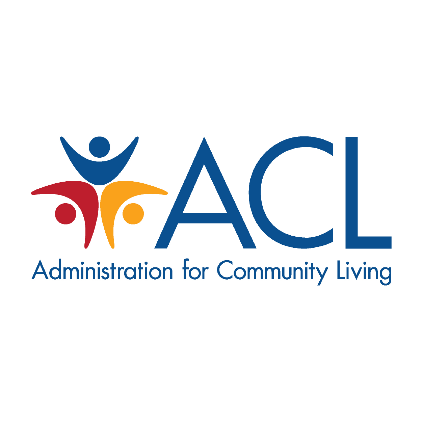 Learn about the 
National Institute on Disability,
Independent Living & Rehabilitation Research
Disability Inclusivity & Representation in SCI Research
Anjali J. Forber-Pratt, Ph.D. 
Director, @anjalifp
Kristi Hill, Ph.D. 
Deputy Director
Phillip Beatty, Ph.D. 
Director of Office of Research Science
Pimjai Sudsawad, ScD
Associate Director, Office of Research Science
La Vonnia Villanueva
Senior Advisor
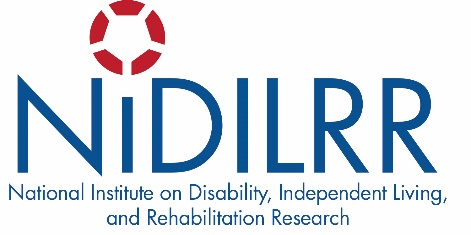 NIDILRR’s Mission
2
About the Administration for Community Living
The Administration for Community Living was created around the fundamental principle that older adults and people of all ages with disabilities should be able to live where they choose, with the people they choose, and with the ability to participate fully in their communities.

By funding services and supports provided by networks of community-based organizations, and with investments in research, education, and innovation, ACL helps make this principle a reality for millions.
3
Judy Heumann Quote
Anjali’s Identities
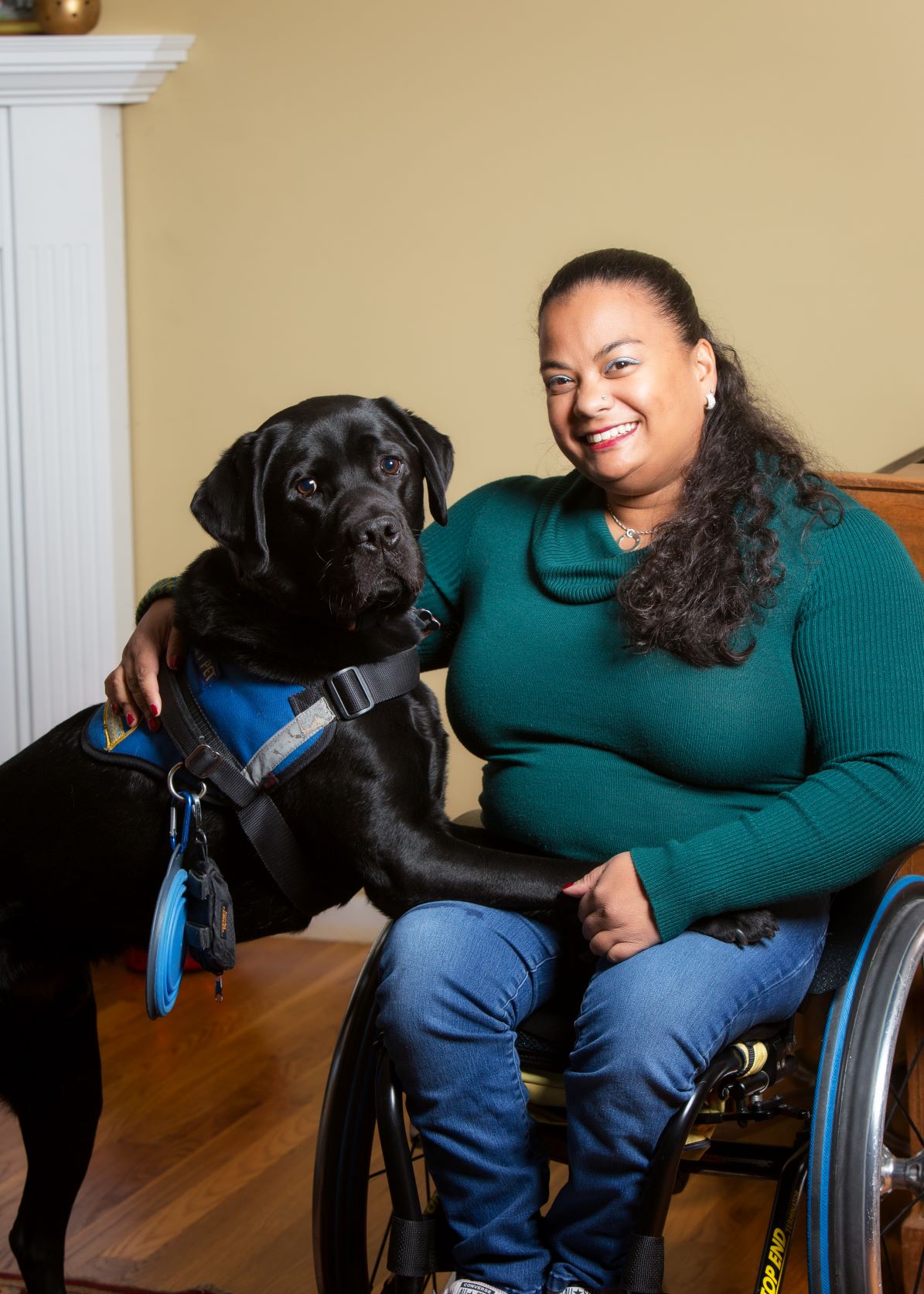 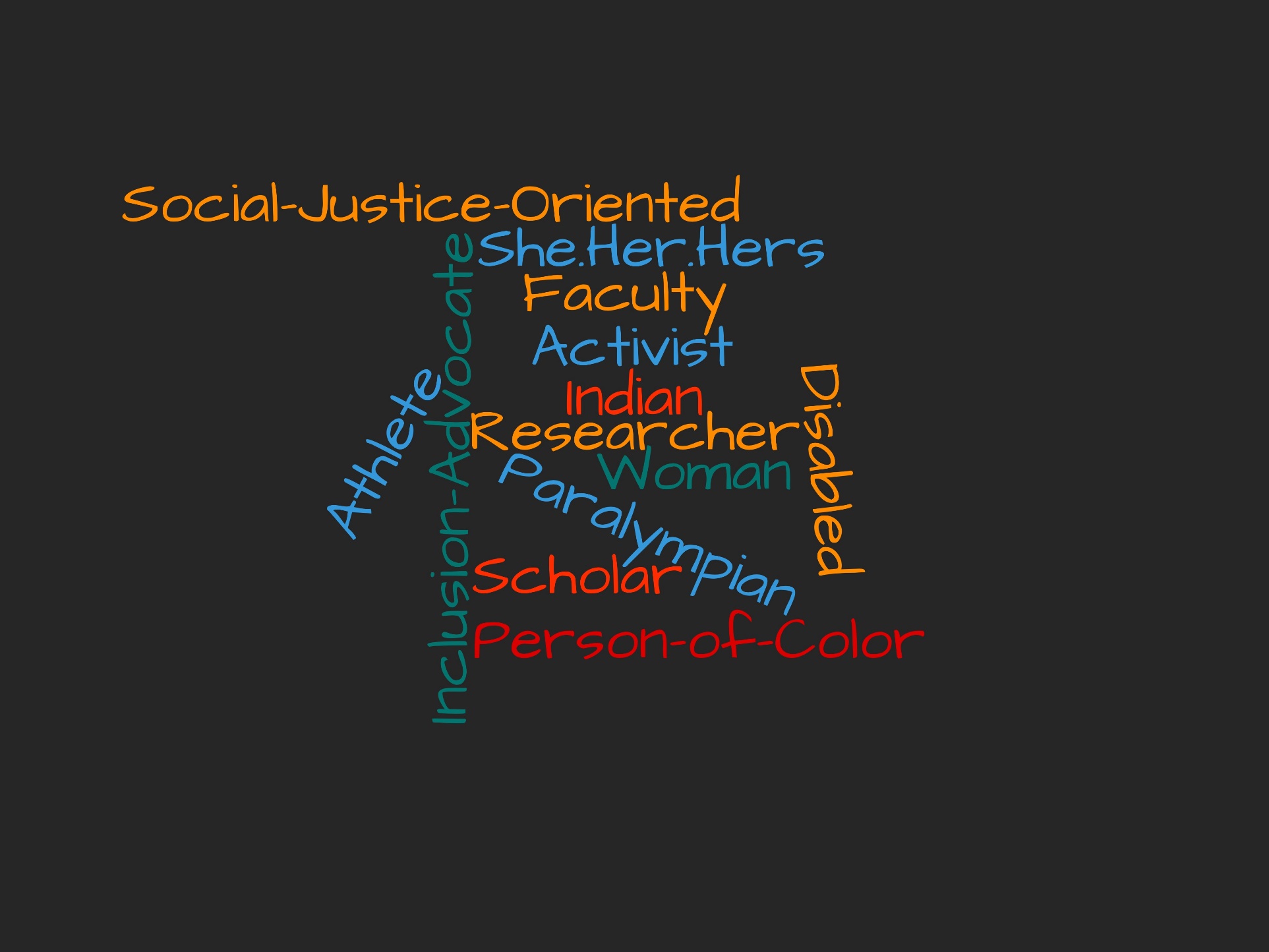 What We Sponsor (Annual Budget of $119M)
6
[Speaker Notes: Health and Function
Employment
Community Living & Participation


Rigor and relevance to the community]
Outcome Domains
7
Breadth of Responsibility
8
[Speaker Notes: Populations across the life-span
Children and youth; 
Working-age adults; and 
Individuals “aging with” lifelong and early-onset disabilities, and those “aging into” disability in mid- to later life.
Cross-disability
Intellectual and developmental disability
Physical disability
Psychiatric disability
Sensory disability

NIDILRR’s program regulations are found at 45 CFR 1330]
Director’s Focus
9
Research Inclusivity & Equity
10
Data
PWD represent approximately 9% of the scientific workforce (ACD WGD Subgroup on Individuals with Disabilities Report, 2022)
Data from the Women, Minorities, and Persons with Disabilities in Science and Engineering 2021 report indicate that disability representation in the scientific workforce decreases throughout the career path
19% of undergraduate students
9% of doctoral students
8% of postdoctoral students
8% of assistant professors
10% of associate and full professors
8% of department directors, chairs, and chancellors
8% of university presidents and provosts
Just under 5% of medical students (Meeks et al., 2020) and approximately 3% of practicing physicians report disability (Nouri et al., 2021)
Research Enterprise
12
Funding Priorities
13
Grant Mechanisms
Mary Switzer Research Fellowships 
New in FY 24: Doctoral fellowship! 
Advanced Rehabilitation Research Training (ARRT)
Field-Initiated Projects (Research and Development) (FIP)
Small Business Innovation Research Grants (SBIR)
Rehabilitation Research and Training Centers (RRTC)
Rehabilitation Engineering Research Centers (RERC)
Disability and Rehabilitation Research Projects (DRRP)
SCI, TBI and Burn Injury Model System Centers (SCIMS, TBIMS,BMS)
ADA National Network 
Knowledge Translation Centers
14
Program Types Funded by NIH & NIDILRR
TIP: Learn more about federal funding opportunities for disability & rehabilitation research here:
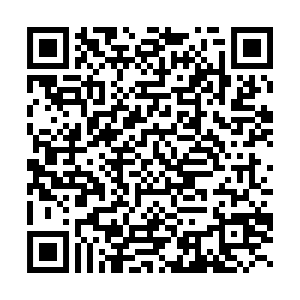 15
Activities and Accomplishments: Employment
16
Activities and Accomplishments: Health and Function
17
Activities and Accomplishments: Community Living and Participation
18
Engage with NIDILRR
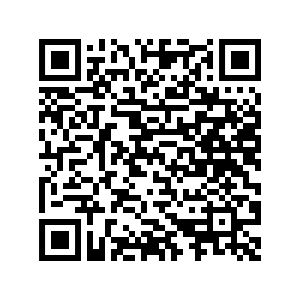 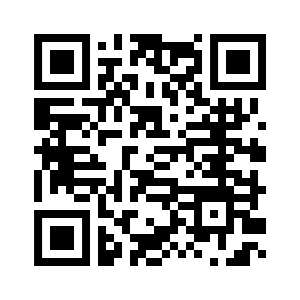 19
Engage with NIDILRR (cont.)
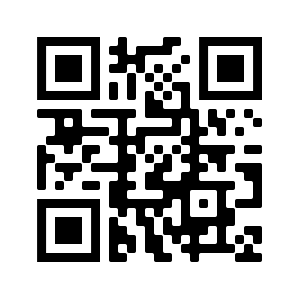 Search NARIC to learn about NIDILRR-funded research in your topic areas
https://www.naric.com/?q=en/ProgramDatabase
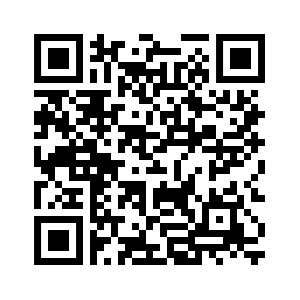 Become a NIDILRR Peer Reviewer
https://rrm.grantsolutions.gov/AgencyPortal/acl.aspx
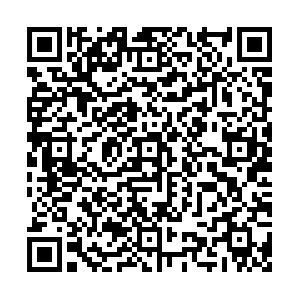 NIDILRR Match Making Sessions: NIDILRR-Mailbox@acl.hhs.gov
Engage with NIDILRR grantees
20
NARIC
21
I hope you are now this excited about NIDILRR…
22
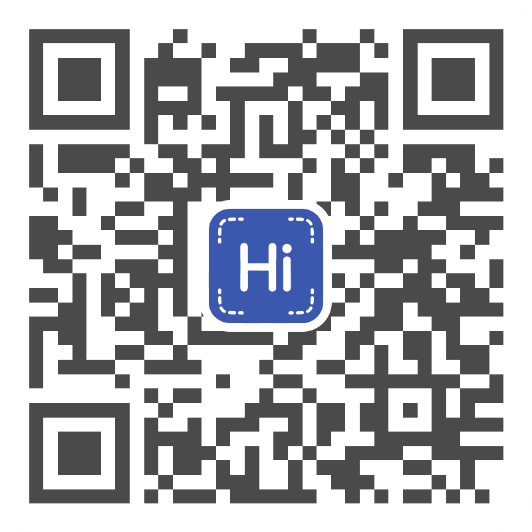 Contact Information:Anjali J. Forber-Pratt, Ph.D. Directoranjali.forber-pratt@acl.hhs.govKristi Hill, Ph.D.Deputy Directorkristi.hill@acl.hhs.govPhillip Beatty, Ph.D.Director of Researchphillip.beatty@acl.hhs.gov
23